Thursday Maths Lesson
Maths Drill
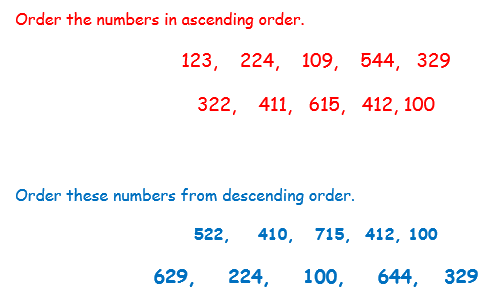 Circle the biggest number:

        124

        396

742        724
Number of the Day
Subtraction with exchanging
Make the number
Subtract the ones
Subtract the tens
Subtract the hundreds
Exchange if necessary
In focus
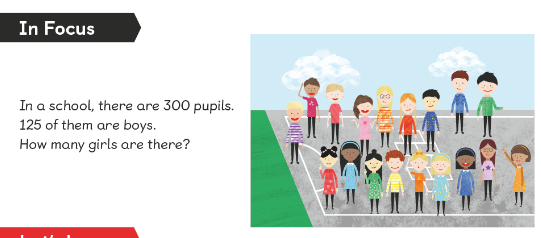 Let’s recap. How did you work this out yesterday? What steps did you follow?
Step 1: subtract the ones. If you can’t, exchange from the tens column. If you don’t have any tens, exchange 1 hundred for ten tens. Then subtract the ones
Let’s Learn
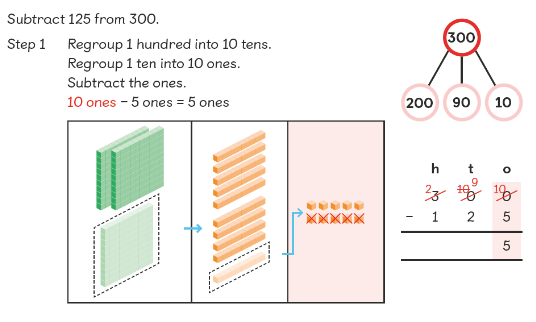 Step 2: Subtract the tens.
Let’s Learn
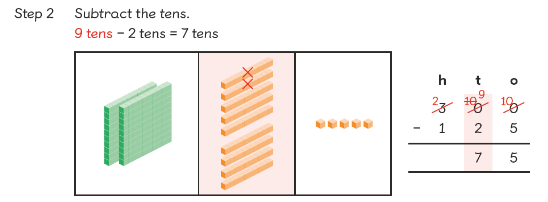 Step 3: Subtract the hundreds.
Let’s Learn
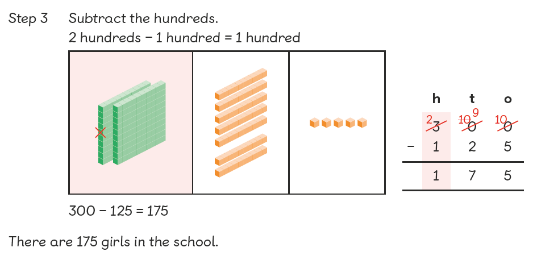 Guided Practice
H   T   O
8    0   0
5    6   9
H   T   O
3     0   0
      4     9
H   T   O
1    0   0
      7   2
H   T   O
5    0   0
1    7   2
-
-
-
-
Work this out using column method
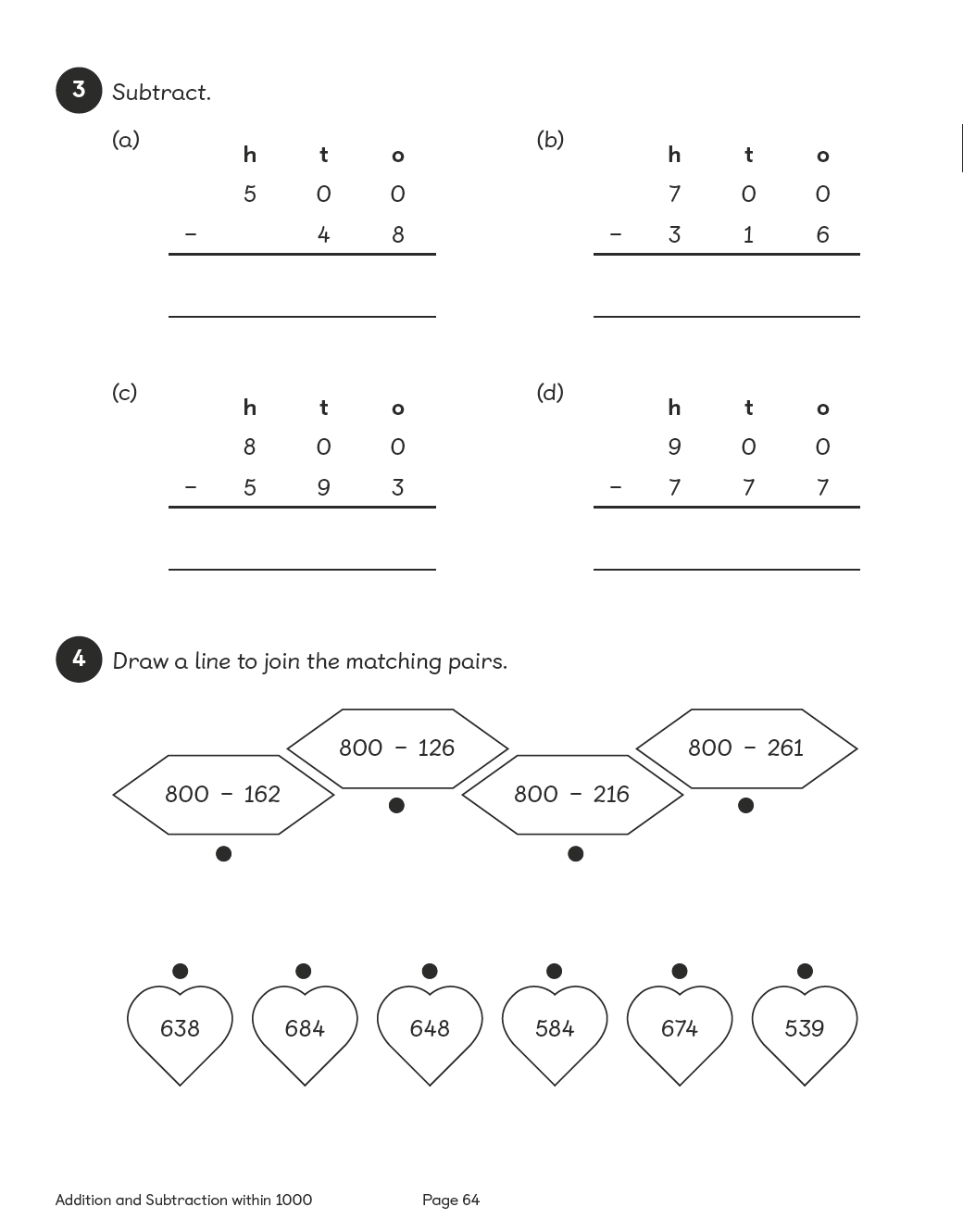 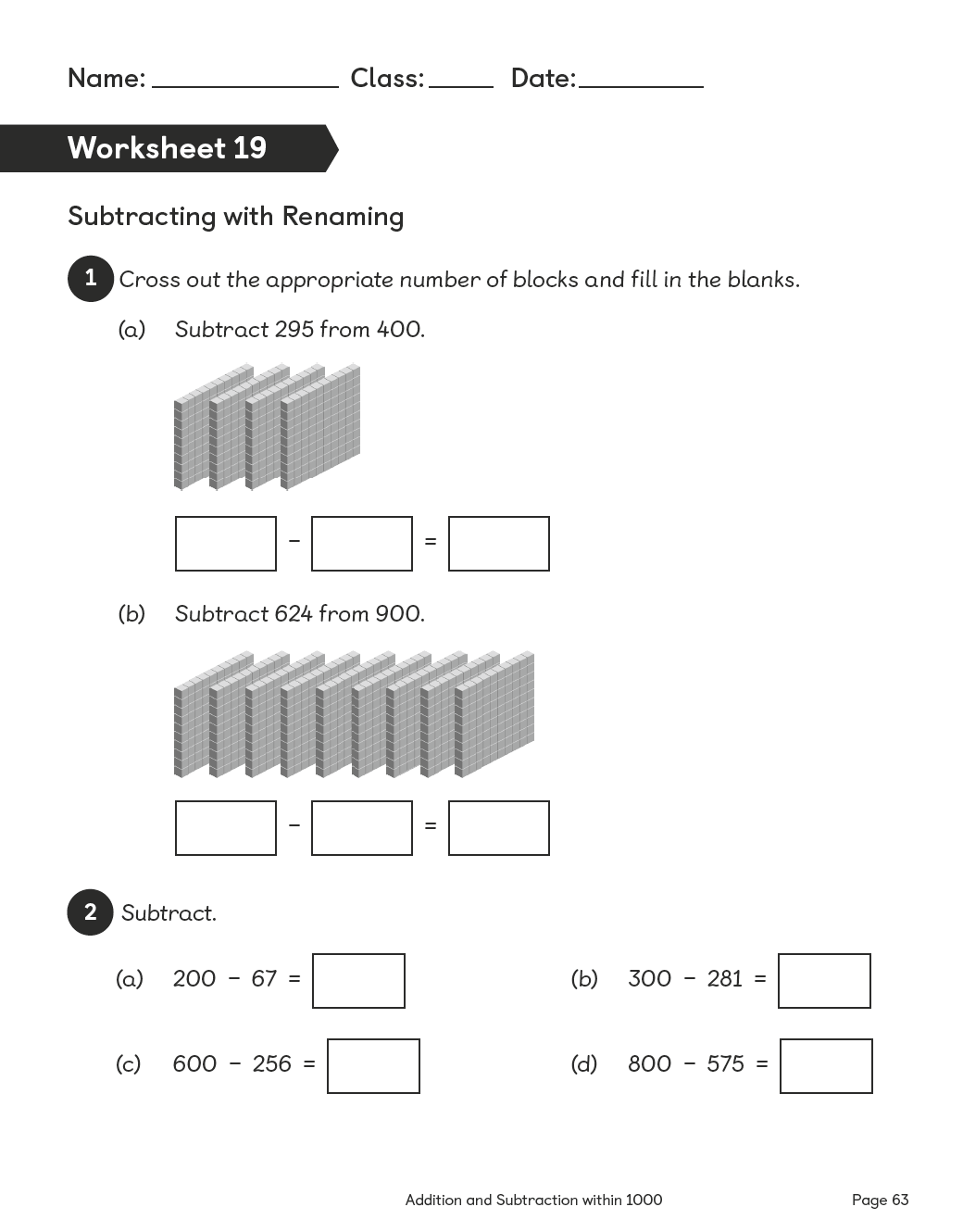 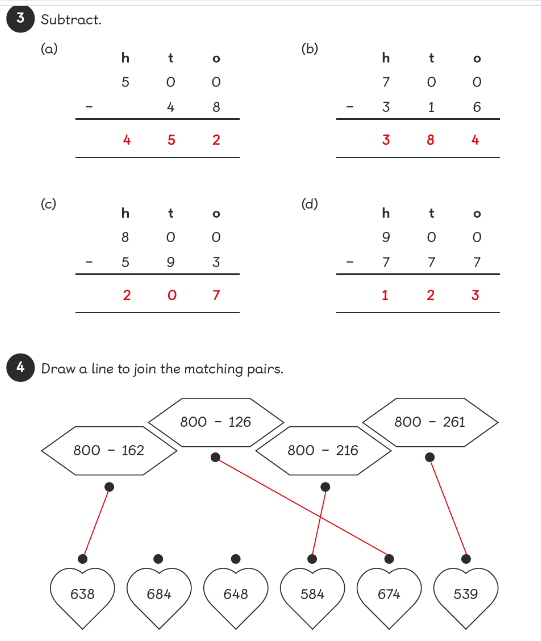 Answer
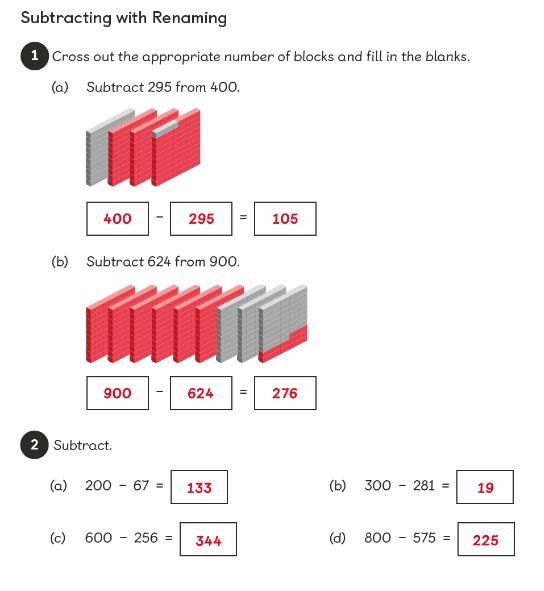 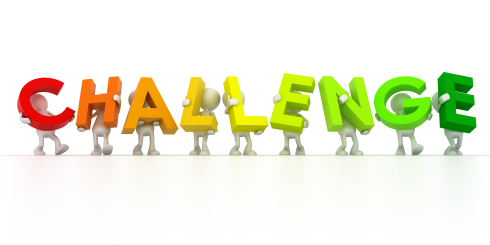 Extension
H   T   O
 3    0   0
       4   9
H   T   O
8    0   0
5    6   9
H   T   O
1    0   0
      7   2
H   T   O
5    0   0
1    7   2
-
-
-
-
My friend says it is easier to work this out using this method. She says subtraction means ‘difference’ so if you take away one from the top number and the bottom number and the answer will be the same.
H   T   O
7    9   9
5    6   8
H   T   O
  2    9   9
        4   8
H   T   O
      9   9
       7  1
H    T   O
 4    9   9
 1    7   1
-
-
-
-
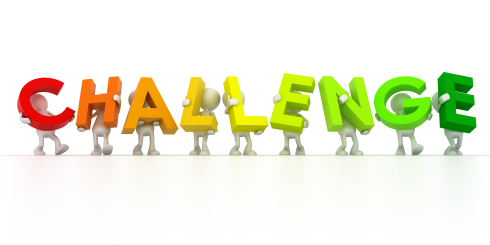 Extension
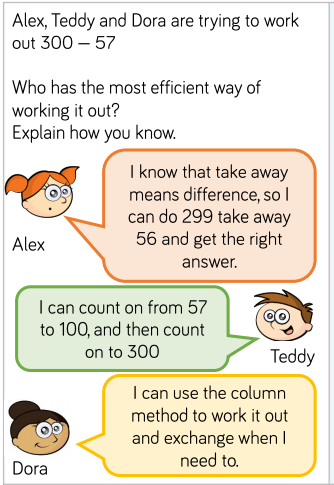